[YOUR COMPANY NAME] SOCIAL MEDIA STRATEGY
[Date]
[Your name]
[Your title], [Your team]
[email address]
[place your logo here]
Instructions for using this template
Once you’ve followed the advice in our   social media strategy guide,    you’re ready to use this template.

To fill it out, you need to make your own copy. To do that, click the File tab in the upper left hand corner of your browser. Then select Make a copy…

Now you have your own version.
Note:  Slides with a light blue background,   like this one, are instructions to help you customize the template. Before you share your strategy with stakeholders, remember to  remove them from the presentation.
Executive Summary
Writing an effective executive summary
The executive summary is a synopsis of your social media marketing plan. It should not exceed one page.

The summary should contain the following information:

Identify the problem or need for a social media strategy or proposed campaign
Explain the anticipated result(s) 
Lay out the budget, time, and resources required to execute
Include any additional information worth noting
Executive Summary
Social Media Goals
Setting smart goals
Set goals that are specific, measurable, attainable, relevant, and timely
  Related resource:   How to Set Social Media Goals And Reach Them

Make sure they are aligned to business objectives to accurately measure return on investment
 Related resource:    A Step-by-Step Guide to Proving Social Media ROI

Track the right metrics to stay focused on what matters
 Related resource:    The Social Media Metrics That Really Matter (And How to Track Them)

The objective, goals, and metrics you’ll see further down in this template are examples. Update with what works for your business.
How your social goals align to your business goals
Social Media Goals
By [date], we will:
Target Audience
Defining your audience
Knowing who your audience is and what they want to see is key to creating content that they will like, comment on, and share. It’s also critical for planning how to turn followers into customers.

Use the next slide to clearly and succinctly define who your target audience/customer/buyer persona(s) is.
 Related resource:    How to Build a Buyer Persona (Includes a Free Template)
Competitive Analysis
Conducting a competitive analysis
Analyze the competition’s social media presence. This will help inform your own social strategy. If you know what your competitors are doing well—and not so well—you’ll discover where you might have a competitive edge.

Or, if you’re asking your boss to invest more in social media, showing your leaders where your peers and competitors are succeeding can help with that too.

Use the next slide to create a high-level overview of your competitors’ plan. Then conduct a SWOT analysis (strengths, weakness, opportunities, threats) for your own brand using slide no. 16
 Related resource:    How to Conduct a Competitive Analysis on Social Media (Free Template Included)
SWOT Analysis
Social Media Audit
Auditing your social media presence
If you’re already using social media, take a step back and look at: 

What’s working and what’s not
Who is engaging with you
Which networks your target audience is most active on
How your strategy compares to the competition and/or your peers


→ Use our   step-by-step guide to conducting a social media audit (+ spreadsheet template)   to get this done quickly and stay organized.
Social media benchmarks
As of: [date]
Social media audit
Action Items
Content Strategy
Crafting your content strategy
Determine your content mix and posting cadence on the next two slides.

You can start by using the social media content rule of thirds: 

⅓ of content promotes business and converts audience
⅓ of content shares / curates ideas and stories from other accounts
⅓ is original content 
 	Related resources:   Content Idea Cheat Sheet

Download our editorial calendar template and social media content calendar template (link below) to assist your planning.
 Related resources:   Social Media Templates to Save You Hours of Work
Content pillars
Resources
Next Steps
Measuring your progress
Use analytics tools to measure how you’re performing against the goals, business objectives, and metrics you set earlier.

  Related resource:    The Best Social Media Analytics Tools (+ Free Social Media Report Template)

Once you compiled data, create slides highlighting key learnings and next steps.
Progress Update
Date range:
What should we continue doing?
What should we stop doing?
What should we start doing?
Do more with social media in less time
You’ve laid out your plan, now it’s time to execute. Use Hootsuite to manage your entire social media strategy from one easy-to-use dashboard.

Here are just a few of the things you can do with the tool: 

 Create, curate, and publish    awesome content to all your social profiles from one place
Schedule posts in advance, then   visualize and organize posts   for all social networks in an interactive calendar
Find and filter social conversations by keyword, hashtag, and location to   see what people are saying   about your brand, competitors, and industry
Quickly and effectively   respond to all messages and comments   from a single inbox
Get easy-to-understand performance reports to   see what’s working and where you can improve  
++ much more!
Your Action:   Try Hootsuite for free   or   watch a demo   to see what the Enterprise product can do.
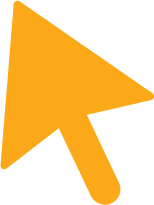